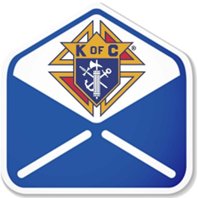 MIKofC EmailJeff ThomasState Email Director
[Speaker Notes: 1]
MIKofC Email
Agenda

MIKofC.org Email
Email naming
How to logon
Add Another User
Passwords
Support
[Speaker Notes: What we are going to talk about


1 MIKofC Email

2 Email naming
   How to logon
   Add Another User
   Passwords
   Support 
2]
Email Naming Convection
District Deputies
(July 1st - ask to share)
ddXXX@mikofc.org

SDRR’s/Diocesan/Regional/State Directors& State Officers
First Initial dot Last Name @ mikofc.org
d.kokot@mikofc.org
[Speaker Notes: Email Naming Convection

District Deputies
1 (July 1st - ask to share) – Contact your predecessor
2 ddXXX@mikofc.org and start looking regularly – should be daily after July 1 – change password after 7/1


3 SDRR’s/Diocesan/Regional/State Directors & State Officers
4 First Initial dot Last Name @ mikofc.org
5 d.kokot@mikofc.org
3]
MI KofC Email
Council
GKXXXX	Grand Knights
FSXXXX	Financial Secretaries
MDXXXX	Membership Directors
PDXXXX	Program Directors
Share until July 1st – Then... Hand it Off!!!
[Speaker Notes: 1 GKXXXX  Grand Knights
2 FSXXXX  Financial Secretaries
3 MDXXXX  Membership Directors
4 PDXXXX Program Directors
5 Share until July 1st – Then... Hand it Off!!!
4]
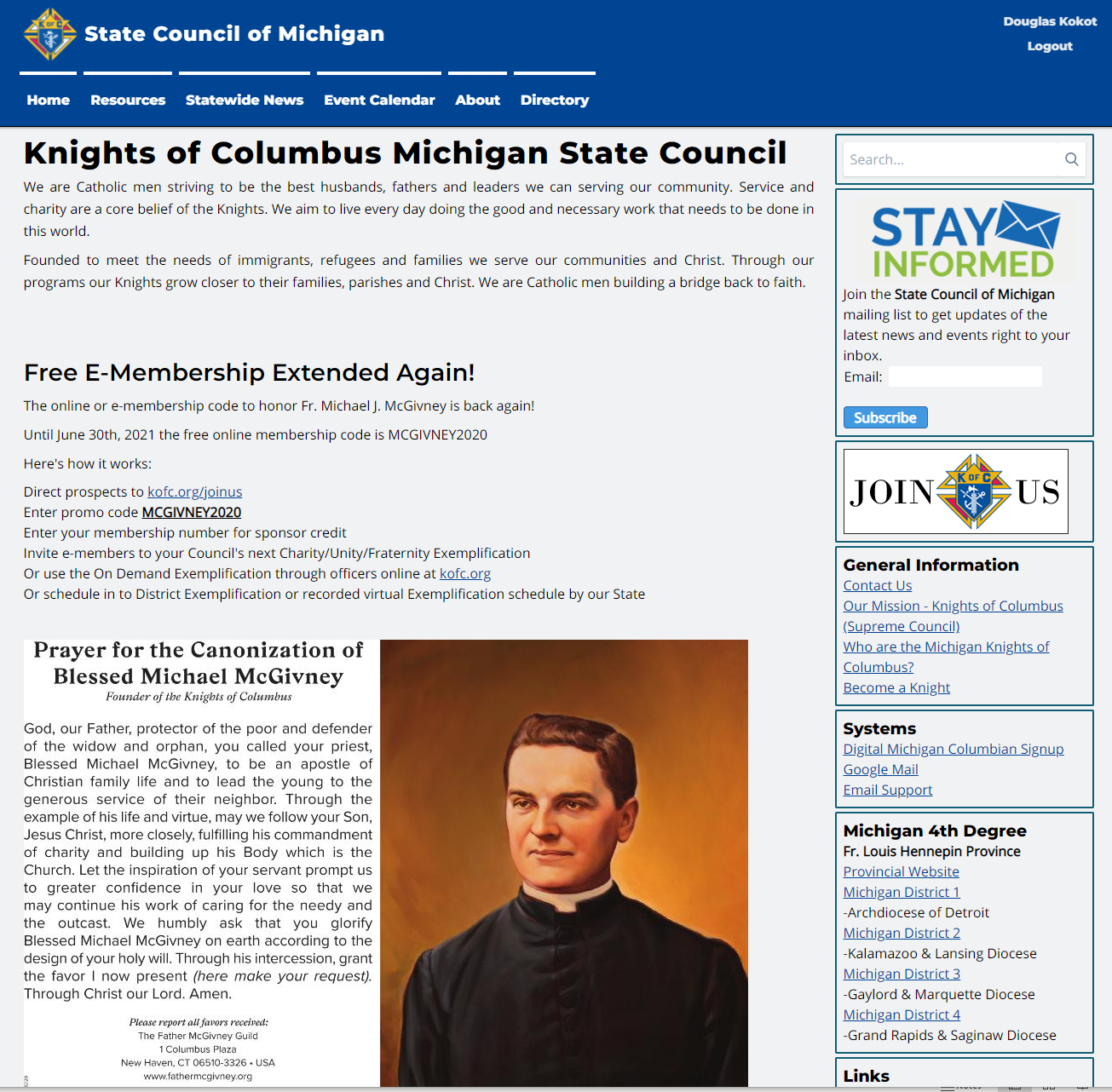 How to Logon
[Speaker Notes: How to Logon

Go to WWW.mikofc.org

On Home Page – Right Boxes scroll down to:

1 Box called Systems click on Google mail
5]
Add another account(If you already have a Google Email Account)
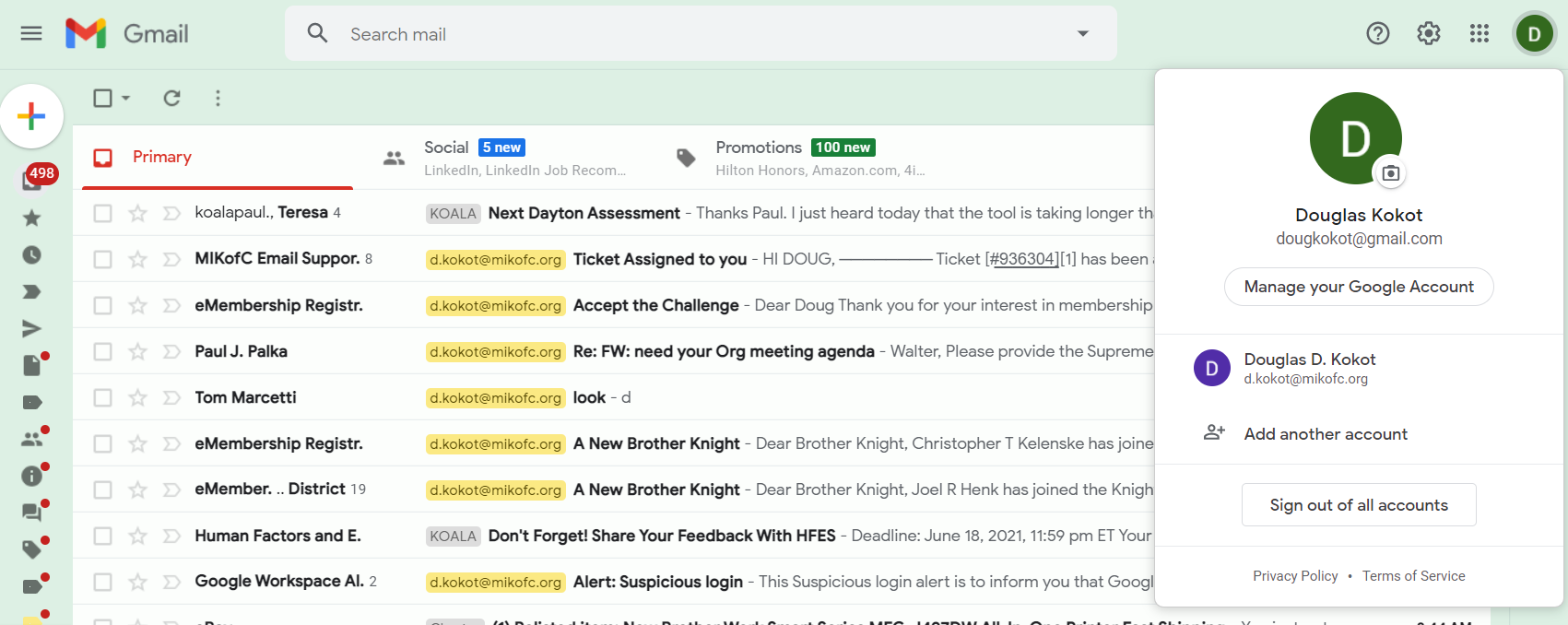 Swap
This is also how you swap between accounts
[Speaker Notes: If you already use Google you can add another account

Open your Google mail, click on the top right  (The Green letter) and the drop down will appear

1 Click on Add another account & enter your Mikofc.org account and password

2 For future session, you will be able to open one app & swap between emails – all your accounts together
6]
Email Password
How do councils get their email password?
July 1st... Hand it off!!!   (Can share until July 1st)
	Get it from their predecessor
Email Support
	If you can’t get it from predecessor or just plain lost it.
[Speaker Notes: How do councils get their email password?

1 July 1st... Hand it off!!!   (Can share until July 1st) - Get it form their predecessor

2 If you can’t get it from predecessor or just plain lost it. We will use Email Support
7]
Email Support
Go to www.mikofc.org
[Speaker Notes: 8]
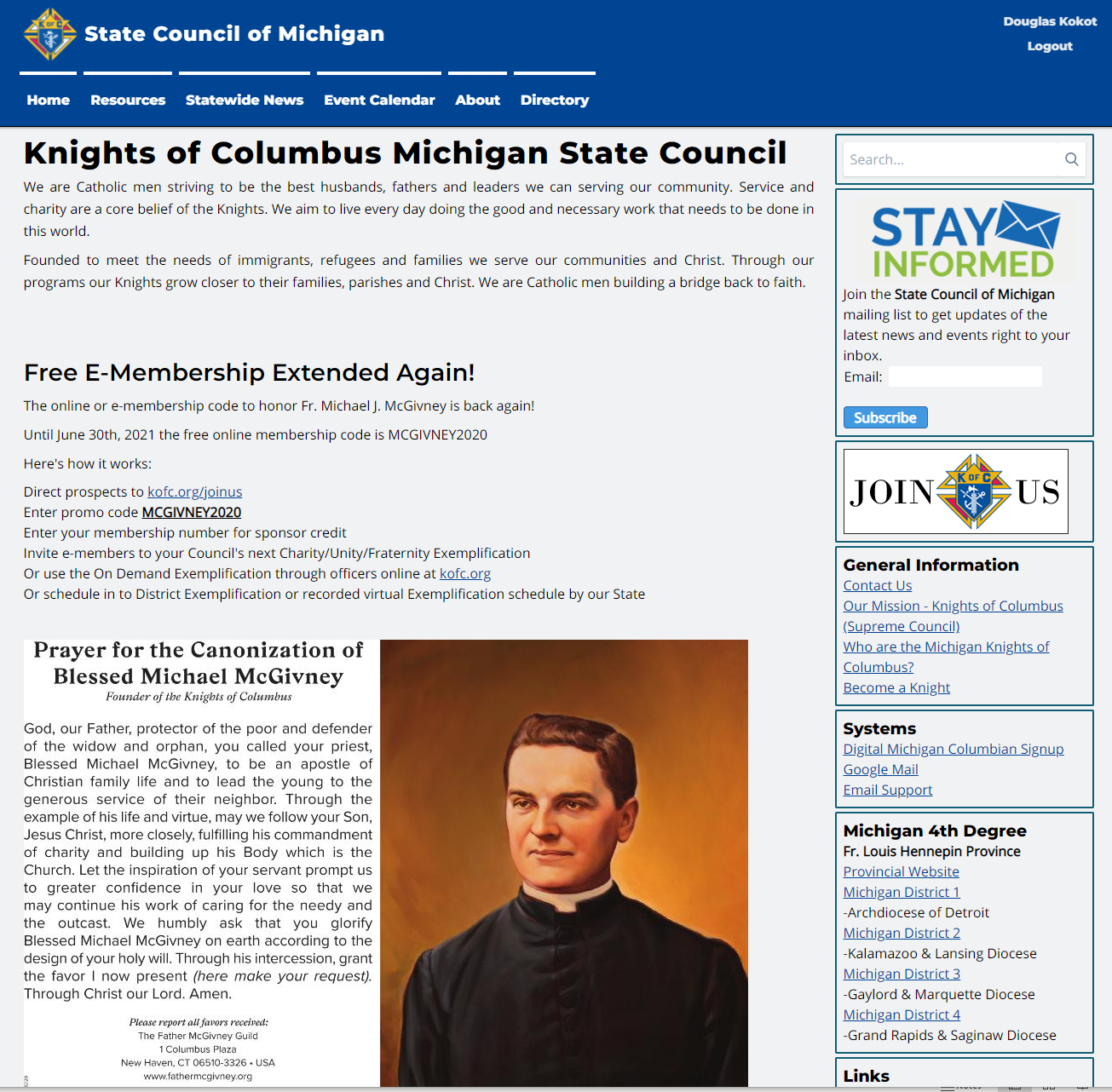 Email Support
[Speaker Notes: On Home Page – Right Boxes scroll down to:

1 Box called Systems click on Email Support
9]
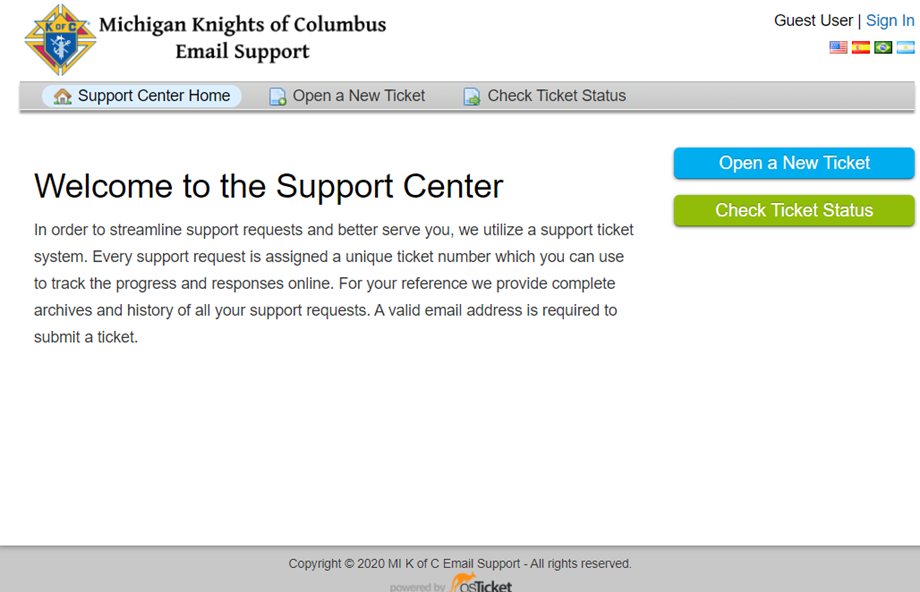 [Speaker Notes: Select Open a New Ticket
10]
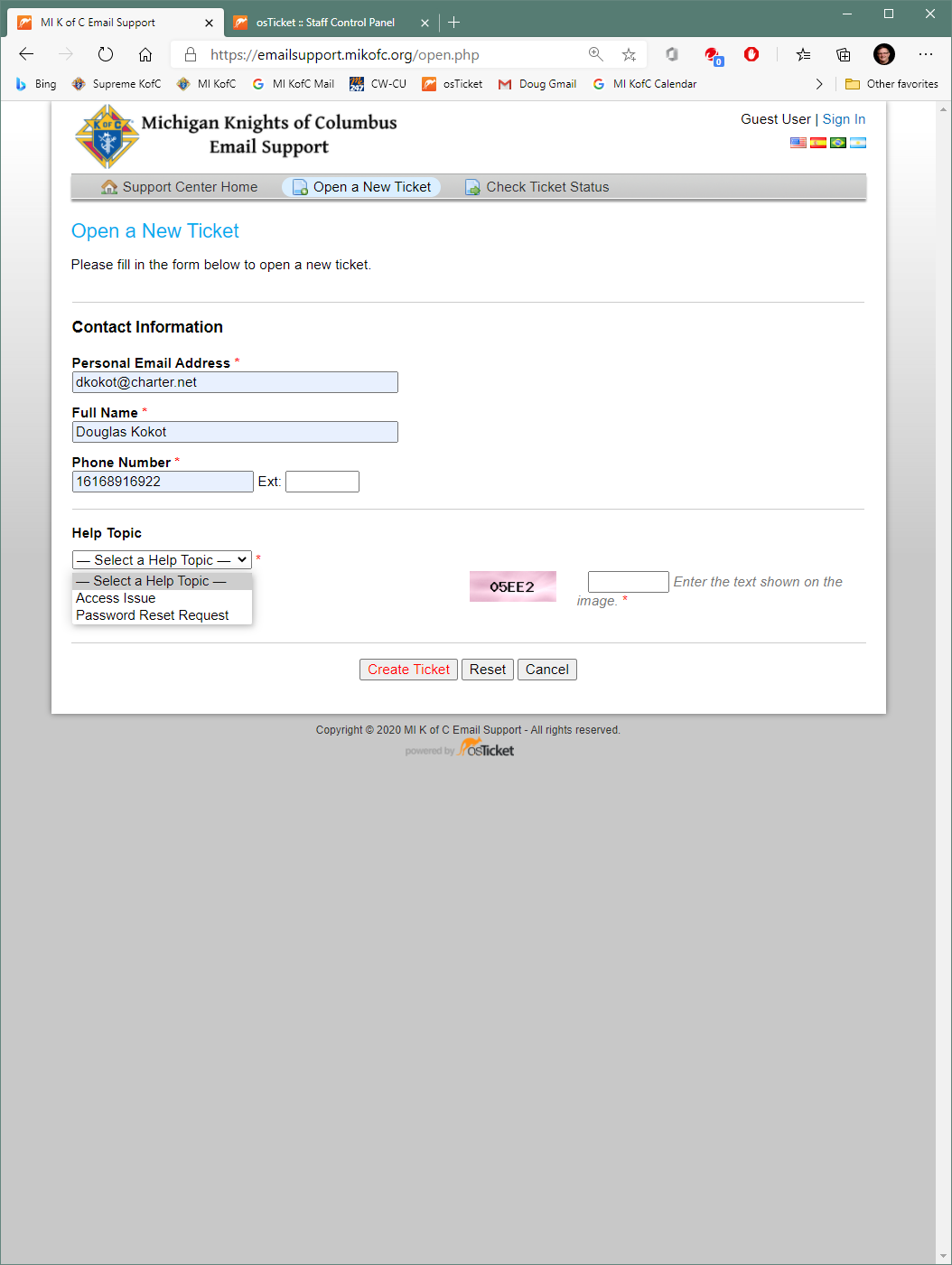 [Speaker Notes: Fill in Contact Information

Select Password Reset Request from the dropdown box

Prove that you are not a computer by entering the text you see in the box to the left – security of your data & ours 3rd party

Click Create Ticket (at the end of the blue arrow)
11]
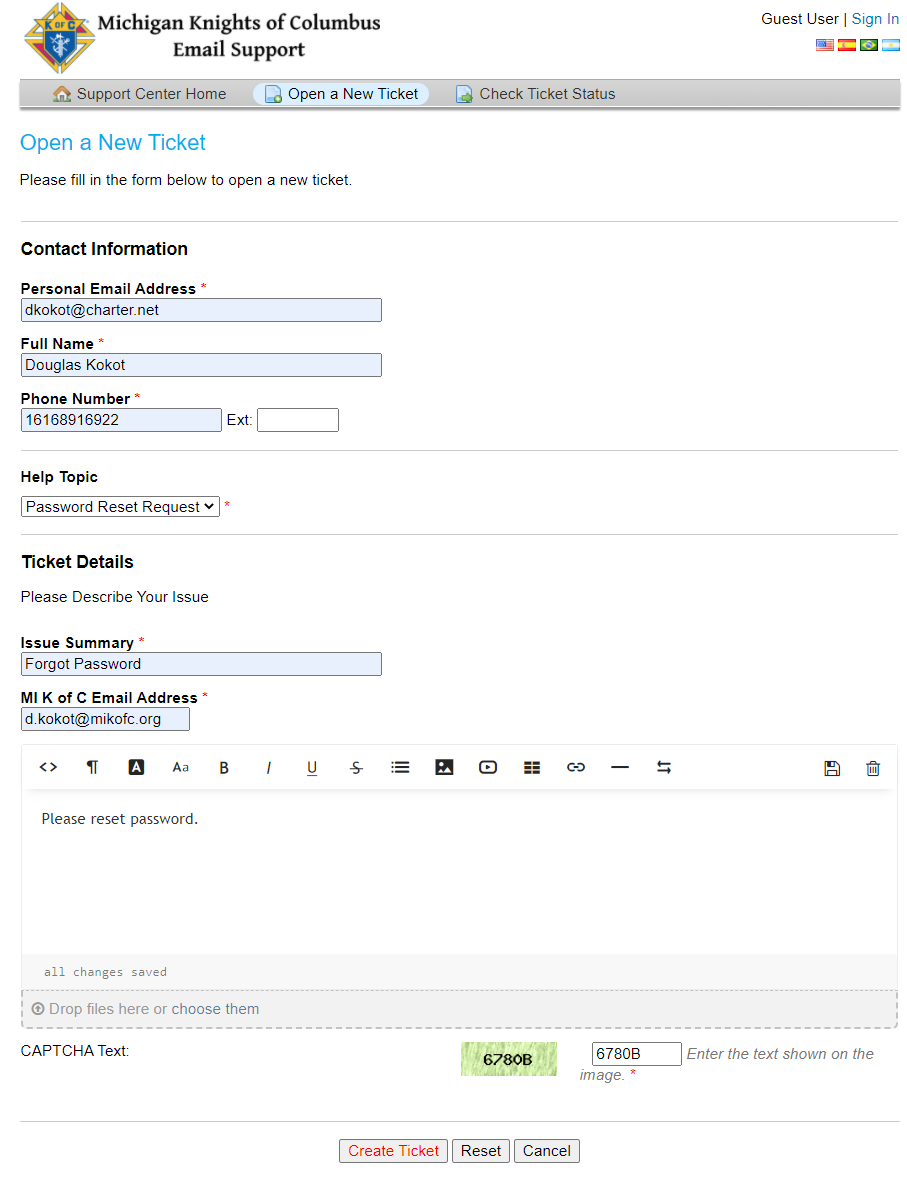 [Speaker Notes: More fill ins
12]
Automatic Email Forwarding
Beginning July 1, 2025 Automatic Email Forwarding will be turned off. 
The ability to automatically forward your MIKofC.org email to another email account will be discontinued.
[Speaker Notes: Maybe
13]
Questions?
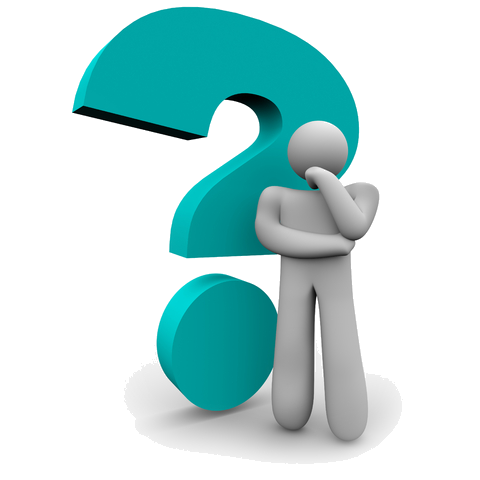 [Speaker Notes: 14]
The State Website
WWW.MiKofC.org
A Whirl Wind Tour
[Speaker Notes: 1]
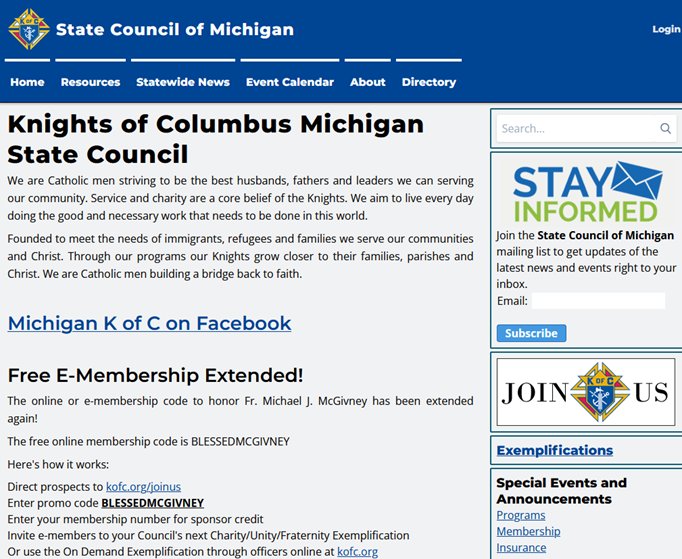 [Speaker Notes: 1 Unlike Supreme – custom search that stays in the website - custom not just a google

2 Everyone – anyone – your wives should join – new articles posted by Matthew Hoxsie – The Michigan Columbian

3 Links to the Supreme sign up & the promo code is on the left
2]
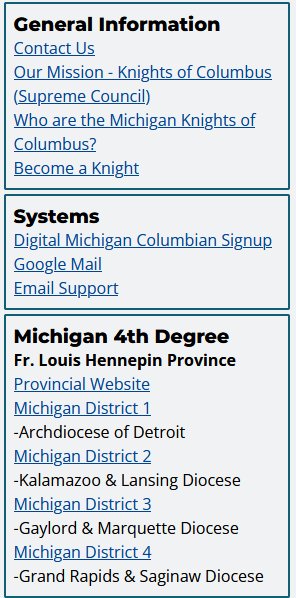 Always Scroll Down
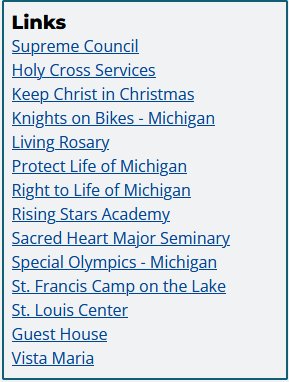 [Speaker Notes: 3]
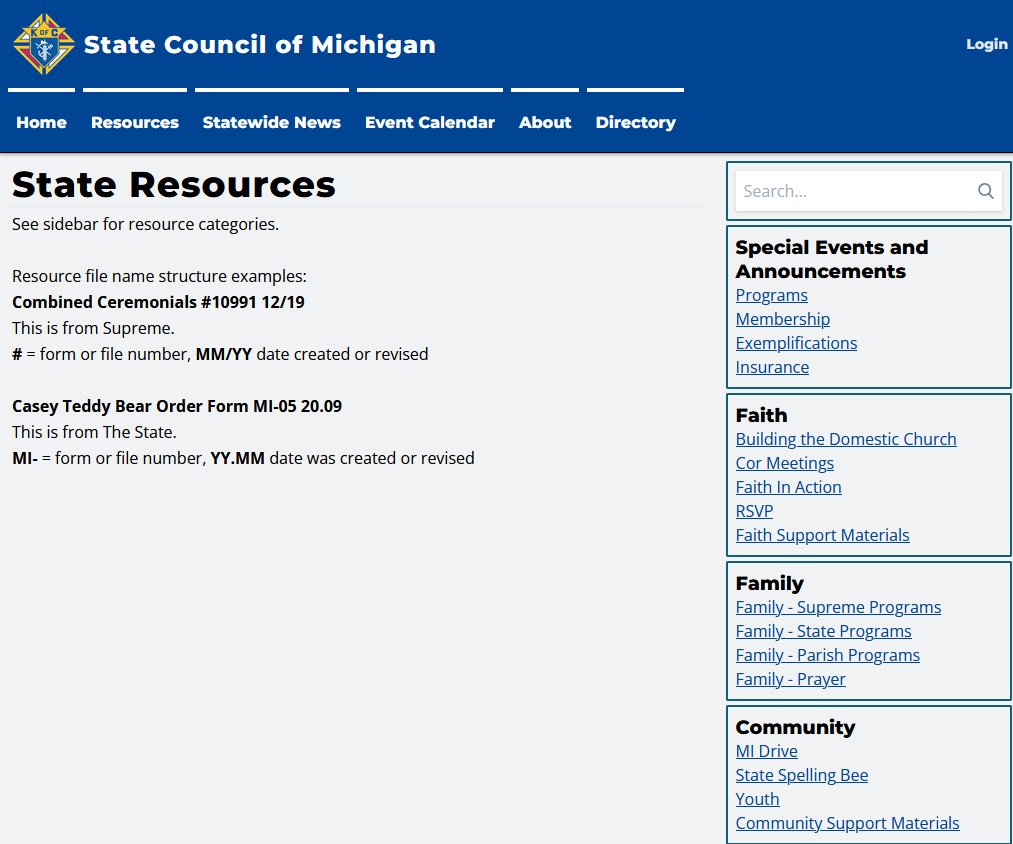 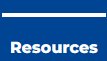 [Speaker Notes: A Cornucopia of useful information

State & links to Supreme
4]
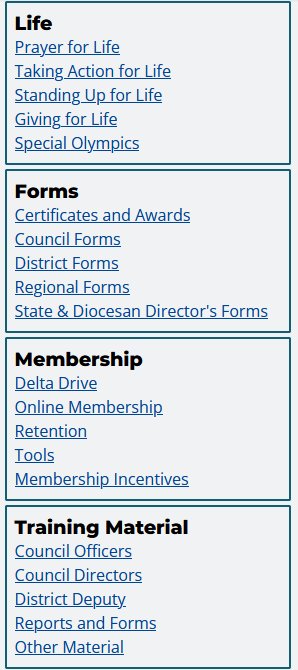 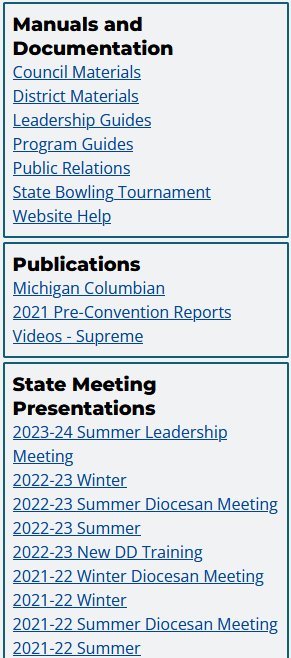 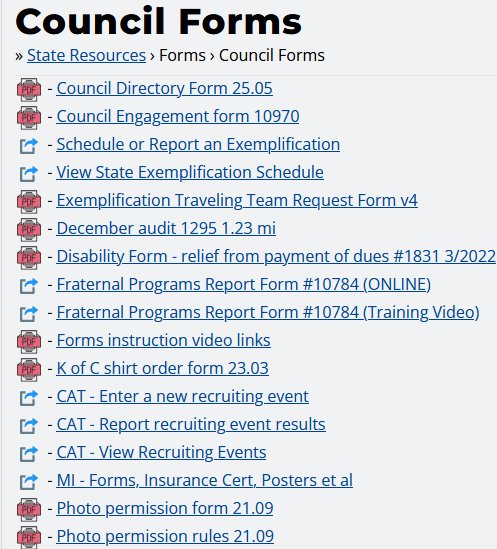 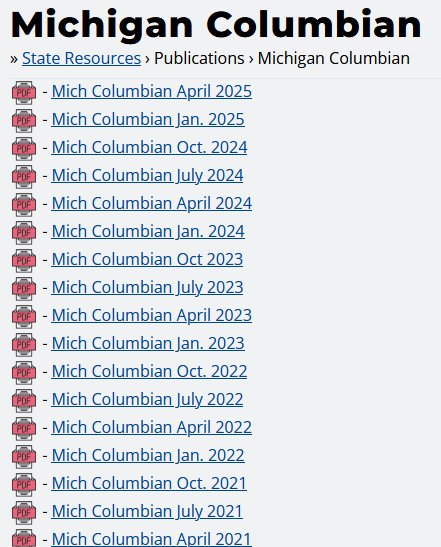 [Speaker Notes: Again, Remembering to scroll down…

1 Clicking on Council forms

2 Brings up a library - again State & Supreme

3 In the Publications Box clicking on Michigan Columbian – brings up an archive 
5]
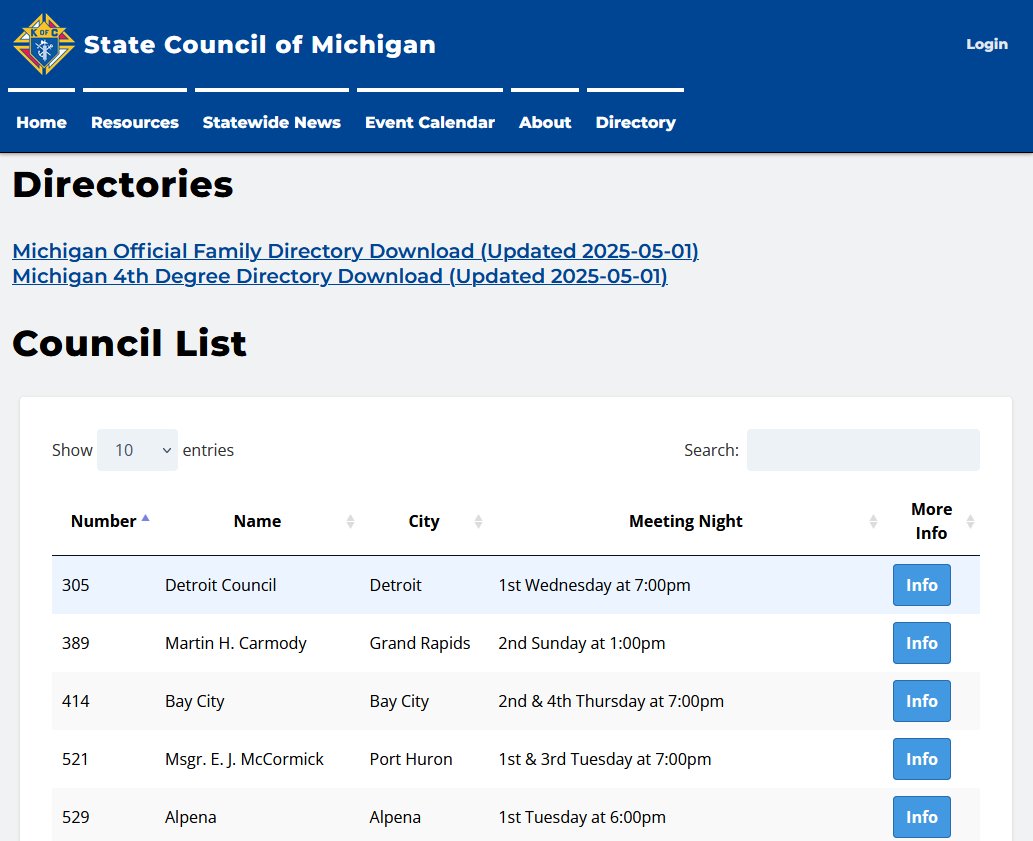 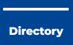 [Speaker Notes: Anybody can see

1 But if they want to access
6]
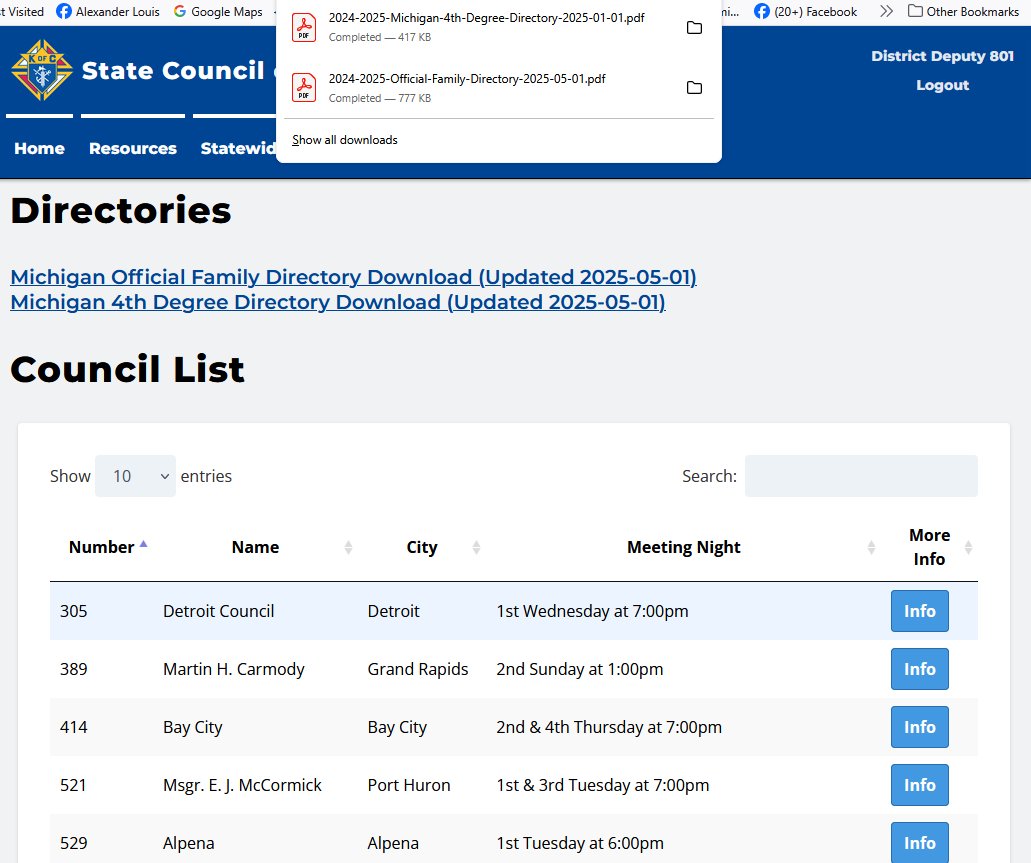 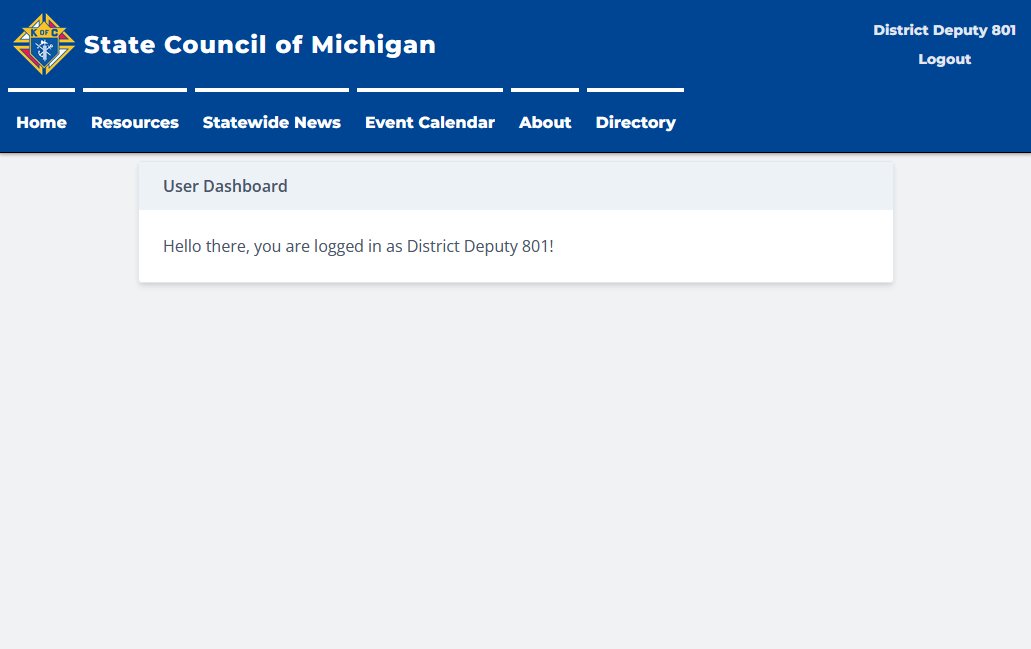 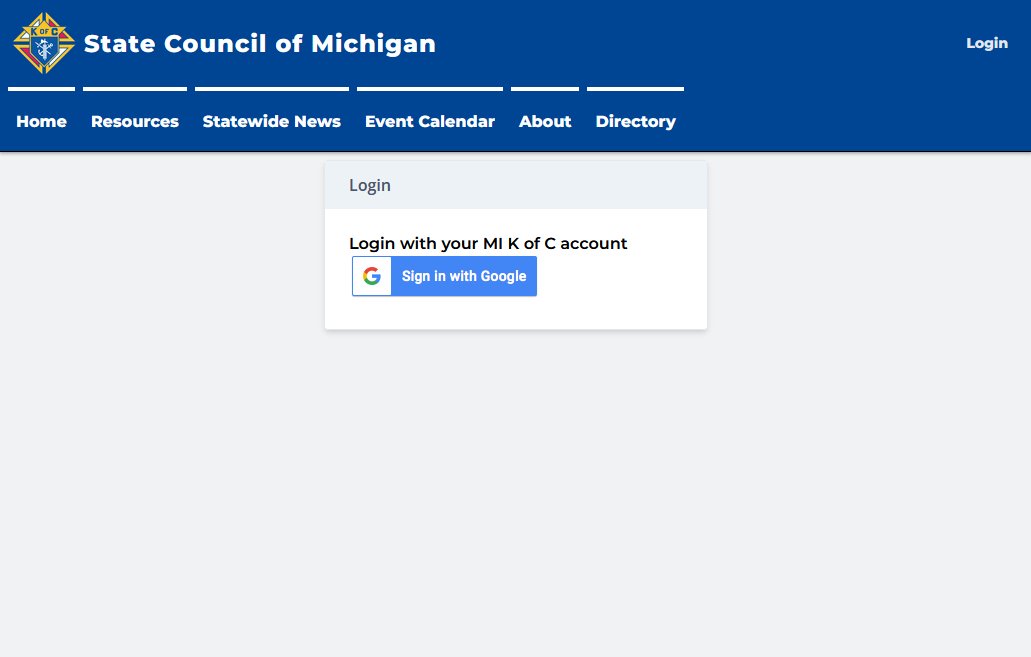 [Speaker Notes: Login request

1 login welcome

2 what you can do
7]
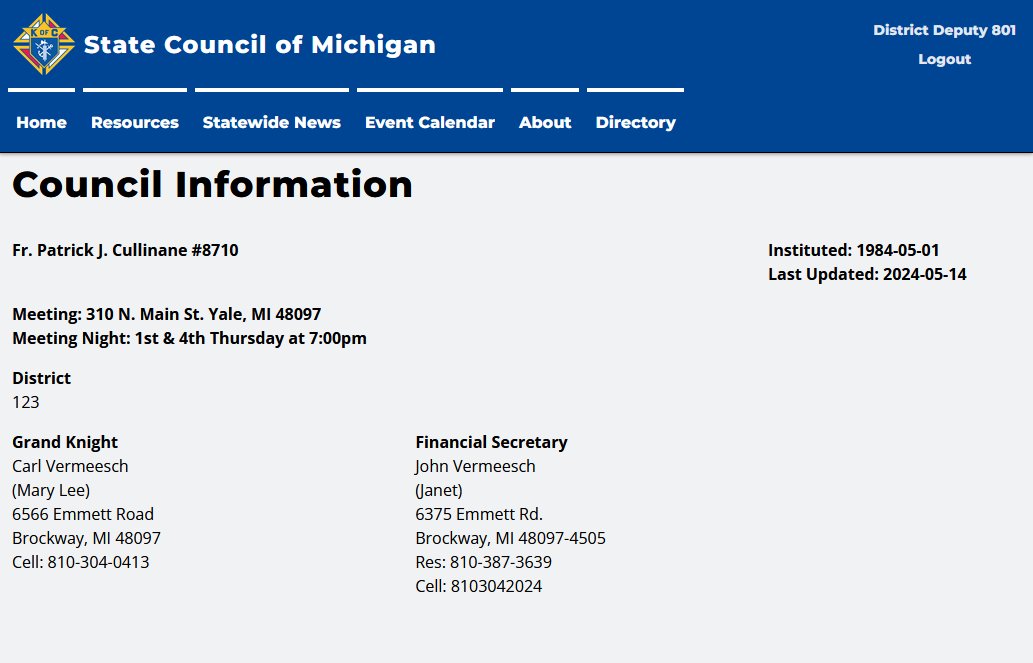 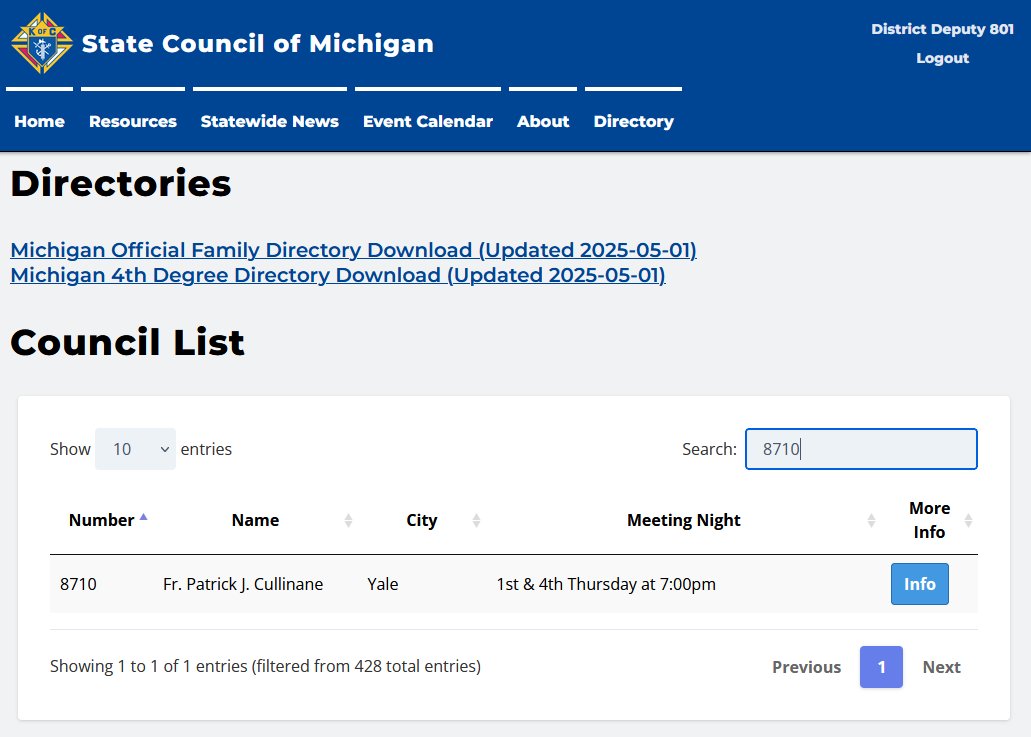 [Speaker Notes: Looking up councils

1 to protect local officers contact information – MiKofC.org required

2 Council information – Last update just before this year’s elections
8]
Questions?
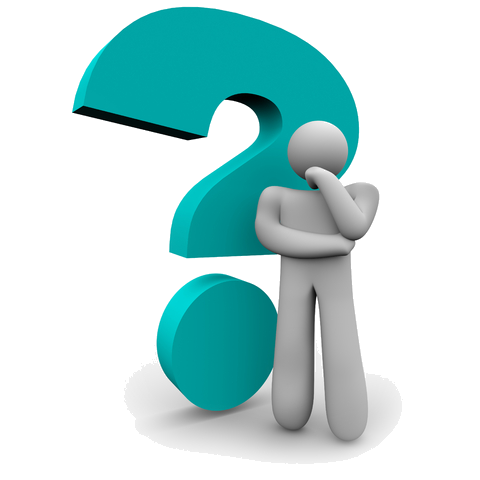 [Speaker Notes: 9]
Filling Out A Fillable PDF
Easy As 1 - 2 - 3
1. Open & Down Load
2. Fill out & Save to Your Computer
3. Attach & Send
[Speaker Notes: All slides except 4 & 5 use fly in   Best to fill forms on a desk or Lap top – Both Apple iPhone & androids have little quirks that can cause problems

Slide 1  4x
Slide 2  2x
Slide 3  2x]
1. Open & Down Load
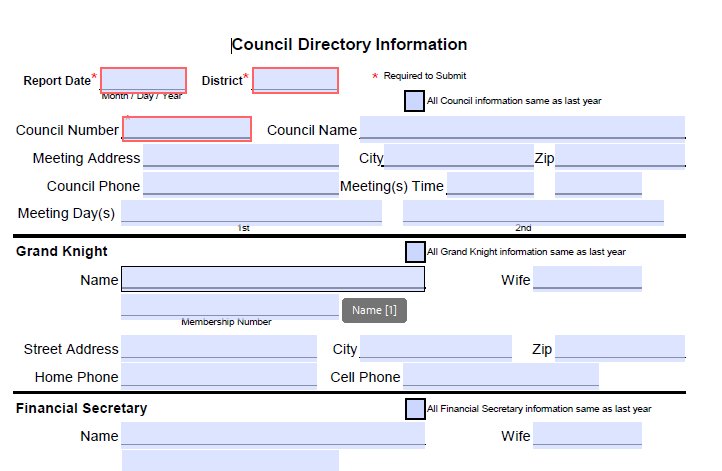 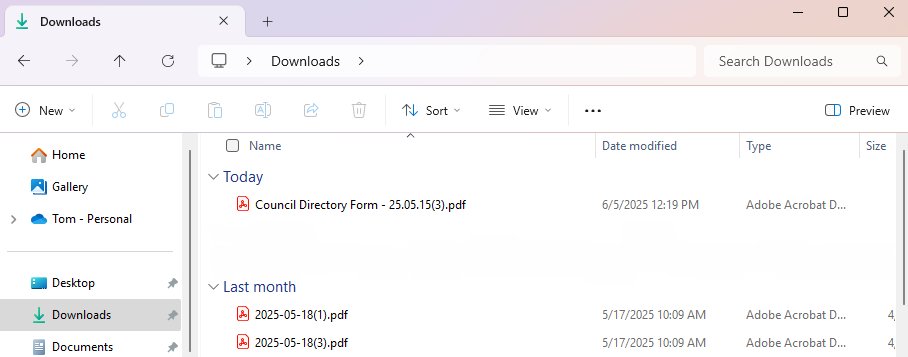 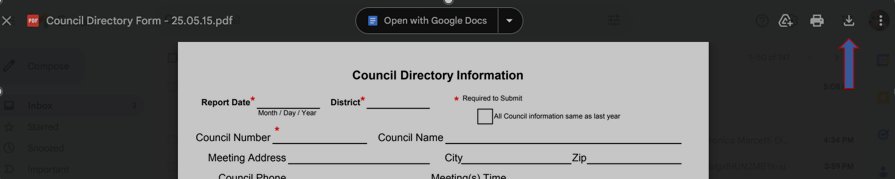 [Speaker Notes: If Received in an Email all you may have to do is open

If You use the State Website, you may need to Download
Either it will be in your Download Folder (Windows 11)
Or You may need to manually down load]
2. Fill out & Save to Your Computer
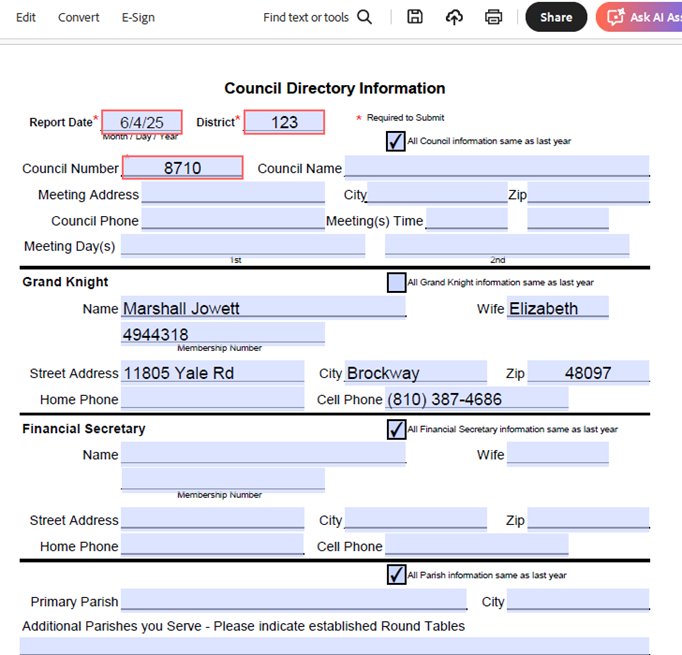 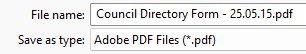 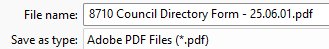 [Speaker Notes: Make sure Required information is correct

Use check boxes when available

When Saving to your computer

Use Save as and make the name unique

Make Sure you make note where you saved it]
3. Attach & Send
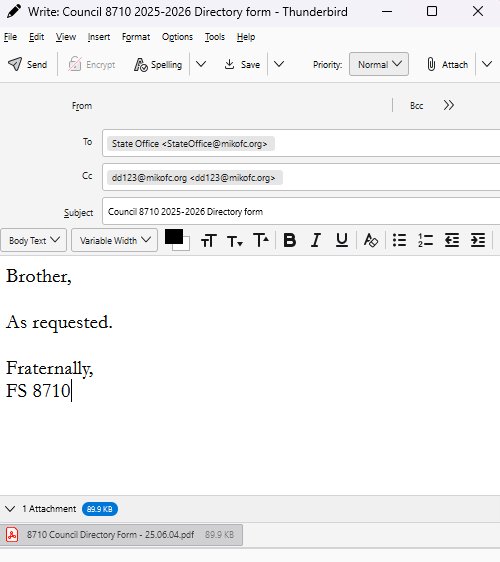 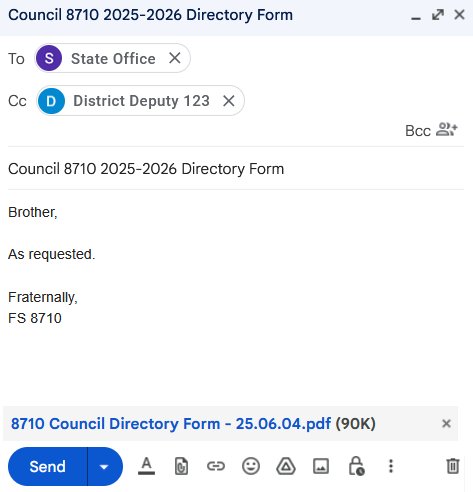 [Speaker Notes: Whatever app you use to Email make sure:

To send it to everyone that should receive a copy

That the PDF is attached

Now as a bonus, you have a copy on your computer that you can Print and if you need to update contact information you can just edit & resend]
Questions?
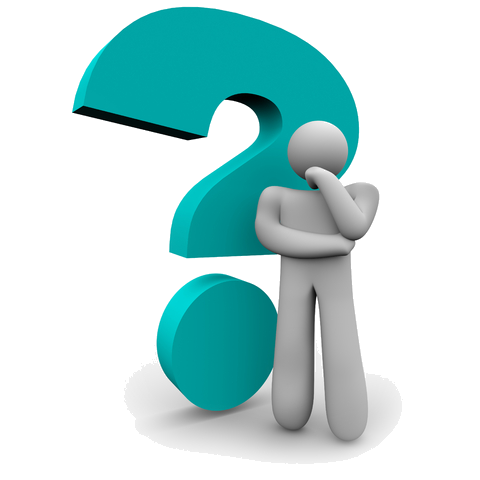